AGENDA PARA A RECONSTRUÇÃO DO ESTADO
O SERVIDOR PÚBLICO COMO PROTAGONISTA DA TRANSFORMAÇÃO SOCIAL

7ª Conferência Nacional das Carreiras Típicas de Estado

24 de MAIO de 2022

KIKI MORI
Teoria Geral da Administração
Organizações Teal
Primeira Guerra
Segunda Guerra
30 Gloriosos
Teoria U e Holacracia
Cultura Organizacional
Administração Científica
Cibernética e Matemática da Administração
Teoria Comportamental da Administração
Design Thinking  e Developmental Practice
Teoria Clássica
Modelos Burocrático e Estruturalista
Administração Estratégica
Toyotismo e Qualidade Total
1900-1920
1940
1960
1980
2000 >
1930
1950
1970
1990
Teoria das Relações Humanas
Teoria Neoclássica da Administração
Teoria de Sistemas
BSC
Crise de 1929
Administração por objetivos
Downsizing
Desenvolvimento Organizacional
Mapeamento Ambiental
Learning Organizations
Adaptado de: SILVA, R. Teoria Geral da Administração. Uma leitura histórica para apoiar a formação de gestores. Online, 2017.
[Speaker Notes: Incluir o Welfare State e o New Deal
Administração não é um campo de conhecimento exclusivamente privado
Teoria clássica: Henri Fayol era um general do exército/ Emerson Harrington trabalhou com Taylor e depois como gestor público
Como completamos este quadro com as principais teorias da administração pública?]
Teoria Geral da Administração
Neoliberalismo
Estado do Bem-Estar Social europeu
Organizações Teal
Primeira Guerra
Segunda Guerra
30 Gloriosos
New Deal (EUA)
Teoria U e Holacracia
Cultura Organizacional
Administração Científica
Cibernética e Matemática da Administração
Teoria Comportamental da Administração
Design Thinking  e Developmental Practice
Teoria Clássica
Modelos Burocrático e Estruturalista
Administração Estratégica
Toyotismo e Qualidade Total
1900-1920
1940
1960
1980
2000 >
1930
1950
1970
1990
Teoria das Relações Humanas
Teoria Neoclássica da Administração
Teoria de Sistemas
BSC
Crise de 1929
Administração por objetivos
Downsizing
Desenvolvimento Organizacional
Mapeamento Ambiental
Learning Organizations
Adaptado de: SILVA, R. Teoria Geral da Administração. Uma leitura histórica para apoiar a formação de gestores. Online, 2017.
[Speaker Notes: Incluir o Welfare State e o New Deal
Administração não é um campo de conhecimento exclusivamente privado
Teoria clássica: Henri Fayol era um general do exército/ Emerson Harrington trabalhou com Taylor e depois como gestor público
Como completamos este quadro com as principais teorias da administração pública?]
PARADIGMAS ORGANIZACIONAIS
AUTOCRÁTICO
BUROCRÁTICO
REALIZADOR
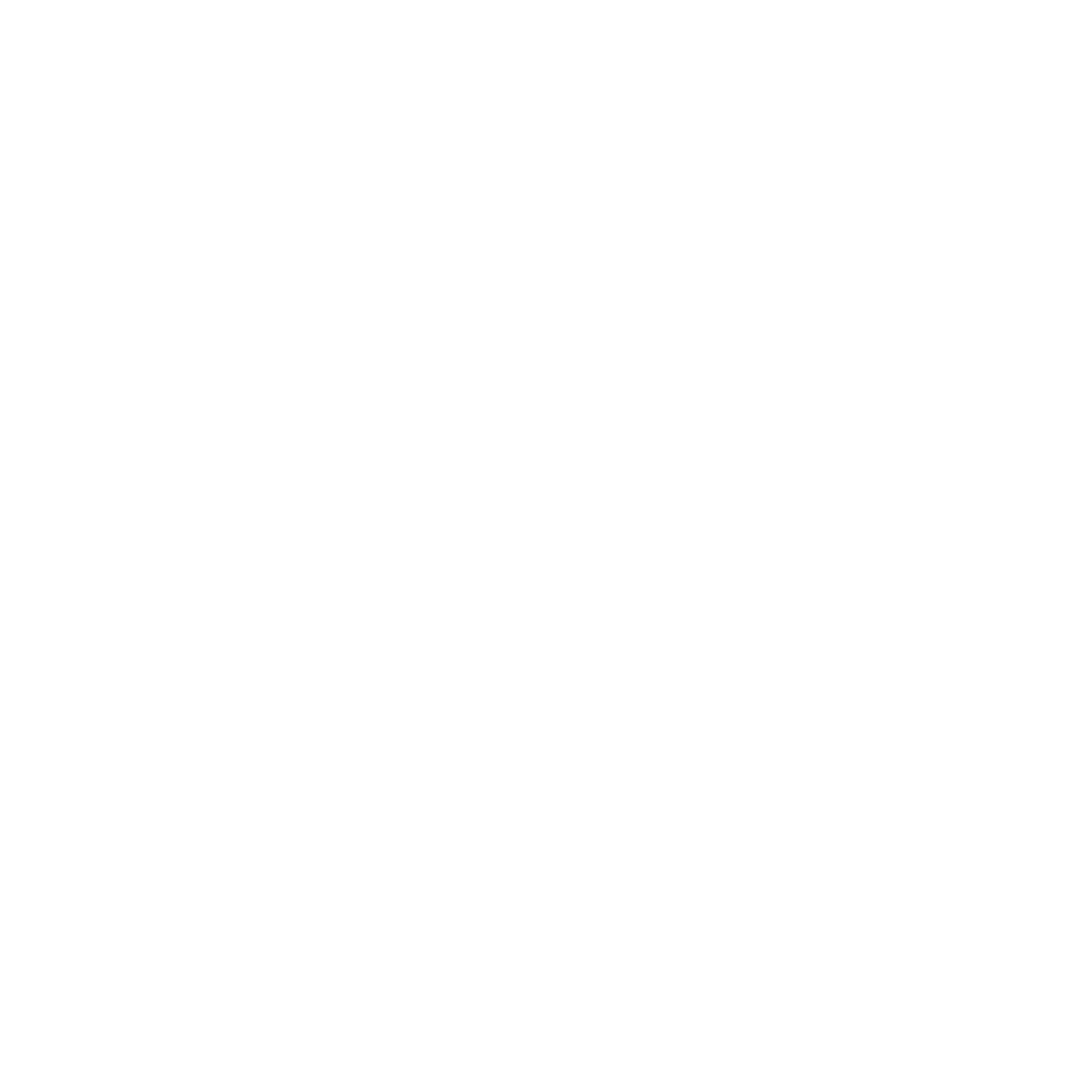 Autocrático
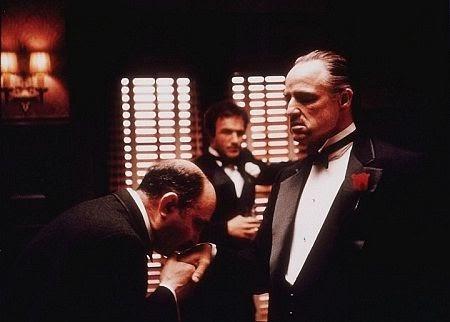 Brutal centralização de poder
Lealdade/ relações interpessoais
Estilo de liderança: predatório
Medo como ferramenta de gestão
Ambiente de violência
Submissão = sobrevivência no caos
Organização reativa
Domina para existir
Poderosas em ambientes hostis
“Lei do mais forte”
Burocrático
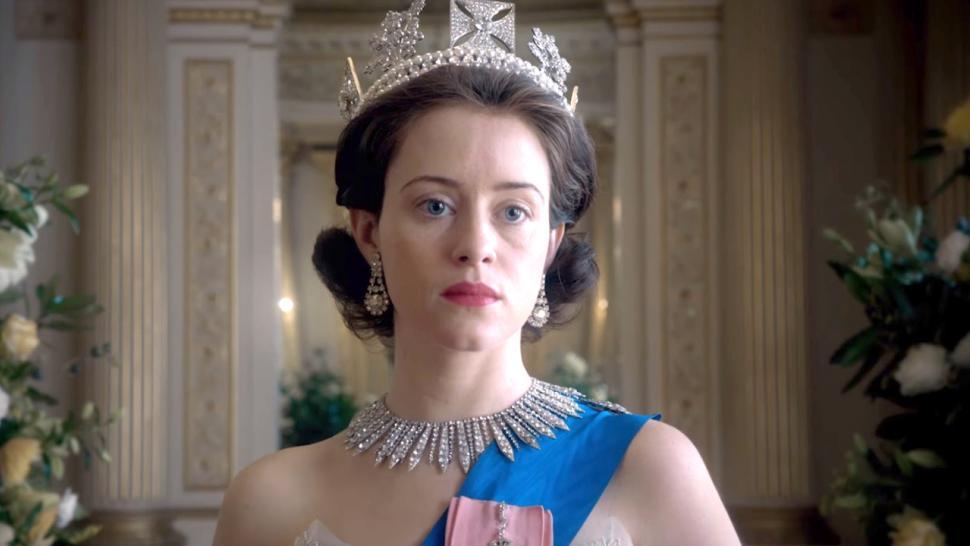 Poder formalmente centralizado
Ritos e títulos revestem a autoridade
Estilo de liderança: autoritarismo paternalista
Pirâmide hierárquica rígida protege o líder 
Cadeia de comando e controle rígida e explícita
Respeito às normas define a gestão
Estabilidade, processos, ritos, padrões e lentidão executiva
Divisão simbólica do trabalho (nós x eles)
Organização se expande para dominar
Busca autonomia e autossuficiência
Realizador
Poder serve ao resultado
Autoridade: direção da estratégia e conhecimento especializado
‘Meritocracia’: é possível mudar de posição na hierarquia - competição
Previsão e controle
Estilo de liderança: engenhosa
Divisão racional do trabalho
Inovação constante
Responsabilização
Racionalidade quer eliminar a subjetividade
Controla-se ritmo, etapas, tempo, conversa
Principal motivação: sucesso material
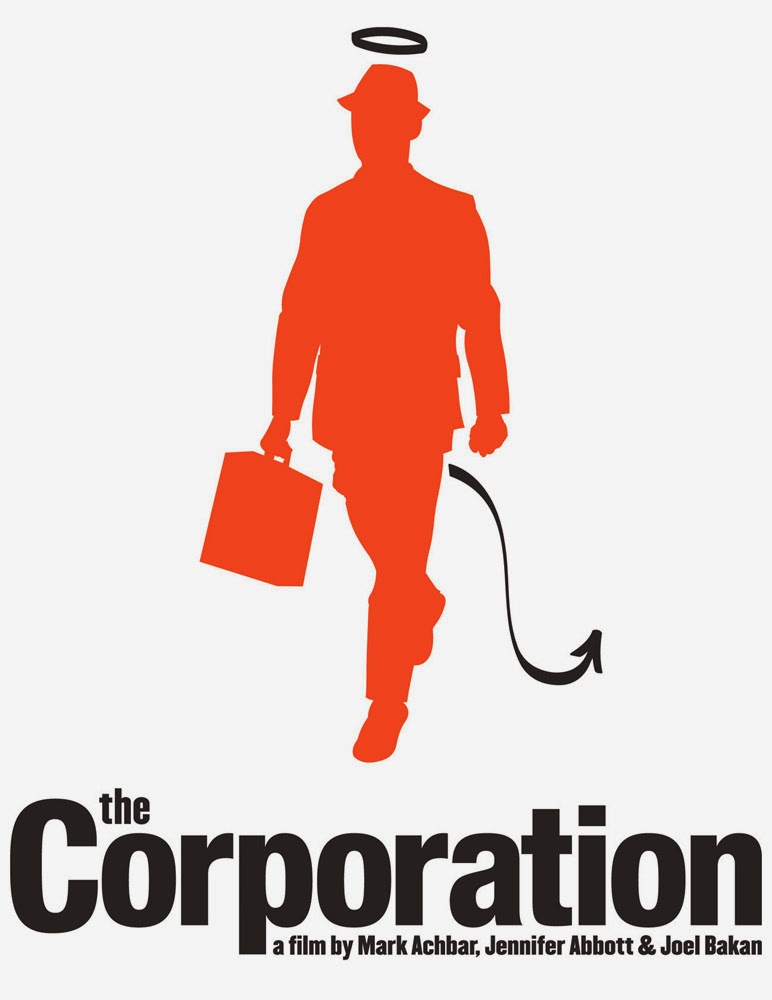 CONTRIBUIÇÃO DE CADA PARADIGMA
AUTOCRÁTICO
BUROCRÁTICO
REALIZADOR-NPM
ORGANIZAÇÃO VERTICAL DO TRABALHO
ORGANIZAÇÃO DE PROCESSOS
IMPESSOALIDADE
PERENIDADE INSTITUCIONAL
FOCO NO RESULTADO

MATRICILIADADE
INOVAÇÃO
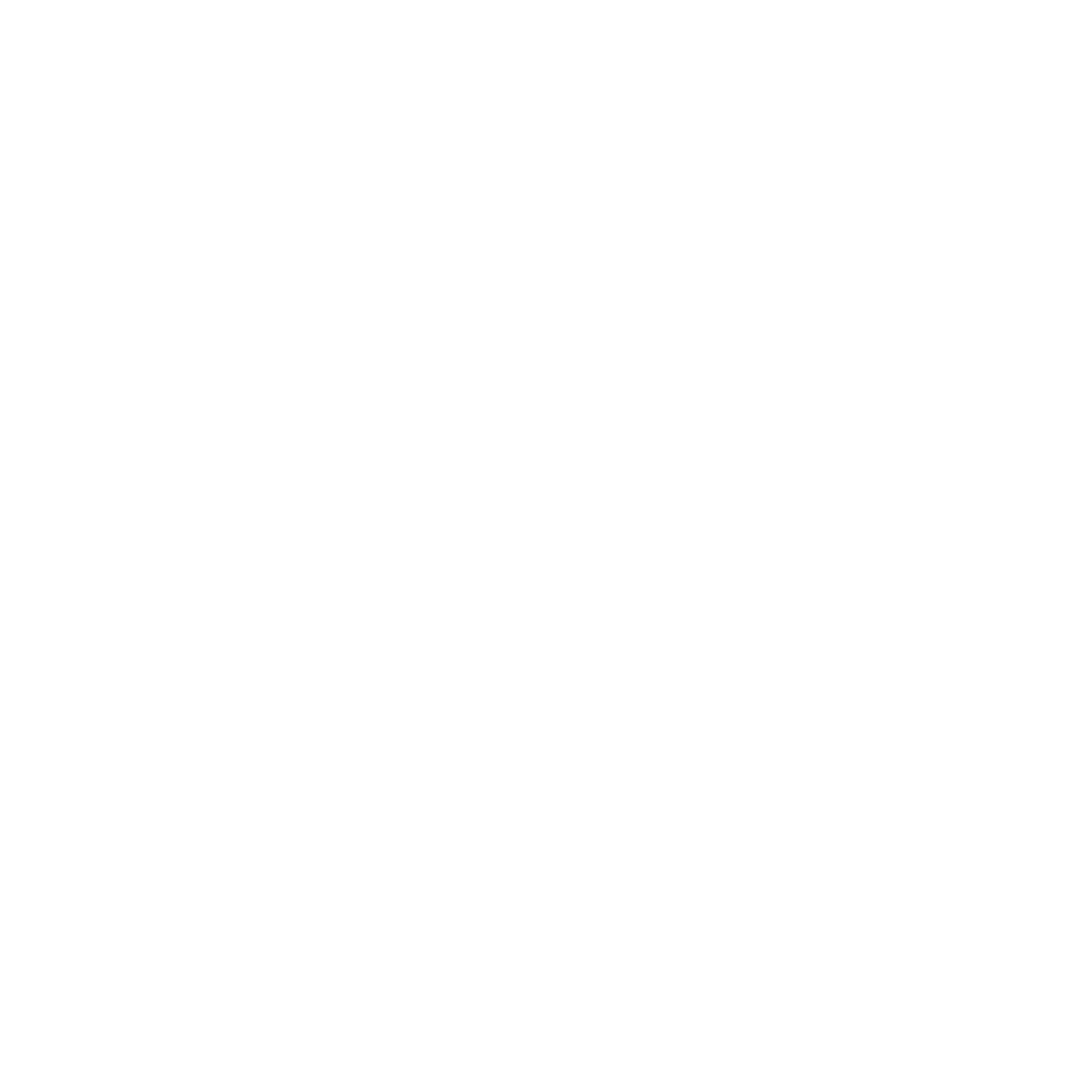 ESTADO E PARADIGMAS
NEO-WEBERIANO
AUTOCRÁTICO-PATRIMONOALISTA
BUROCRÁTICO
REALIZADOR-NPM
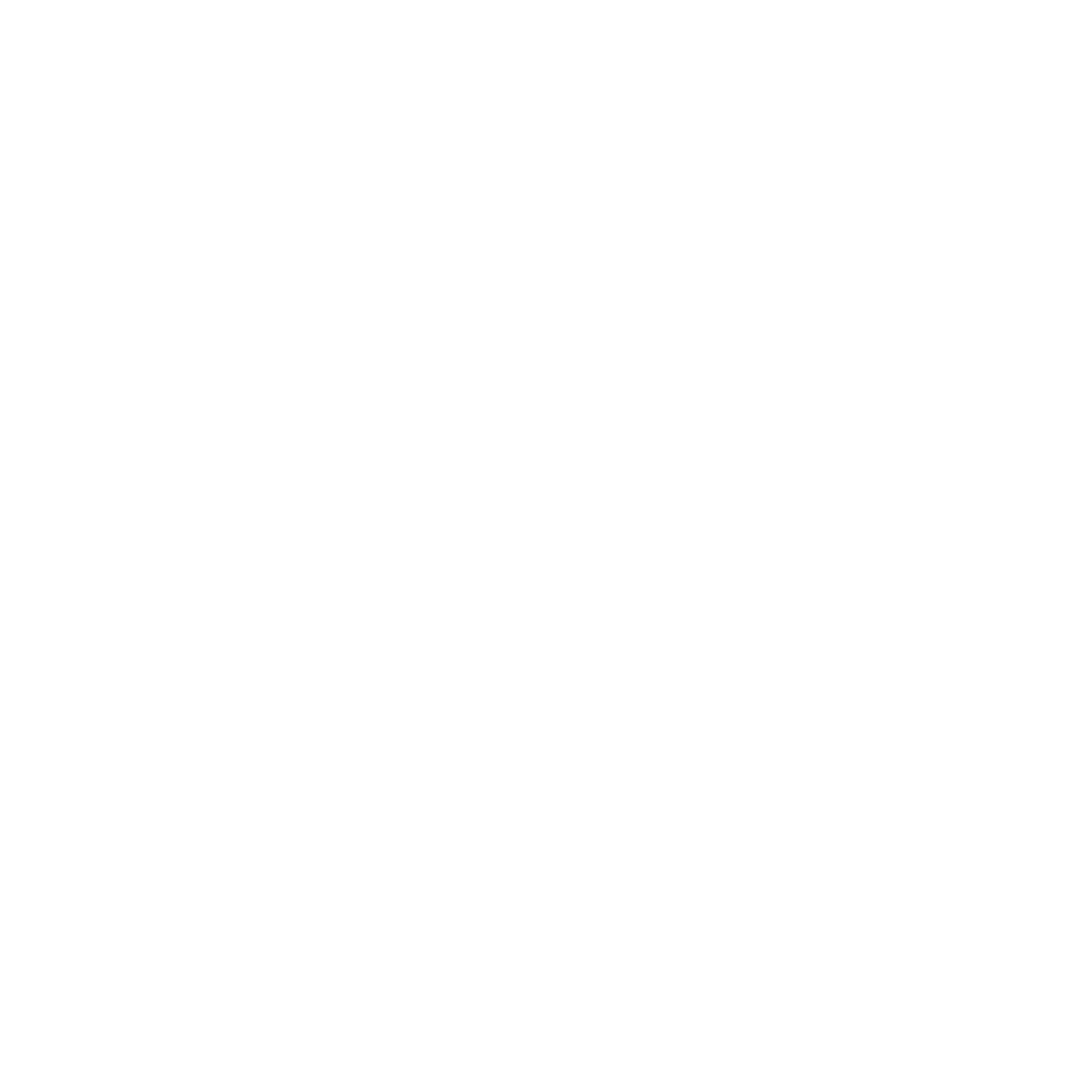 PRINCIPAL LIMITE DE CADA PARADIGMA
AUTOCRÁTICO-PATRIMONIALISTA
BUROCRÁTICO
REALIZADOR-NPM
GESTÃO PELO MEDO
RIGIDEZ
COMPETIÇÃO NÃO SAUDÁVEL
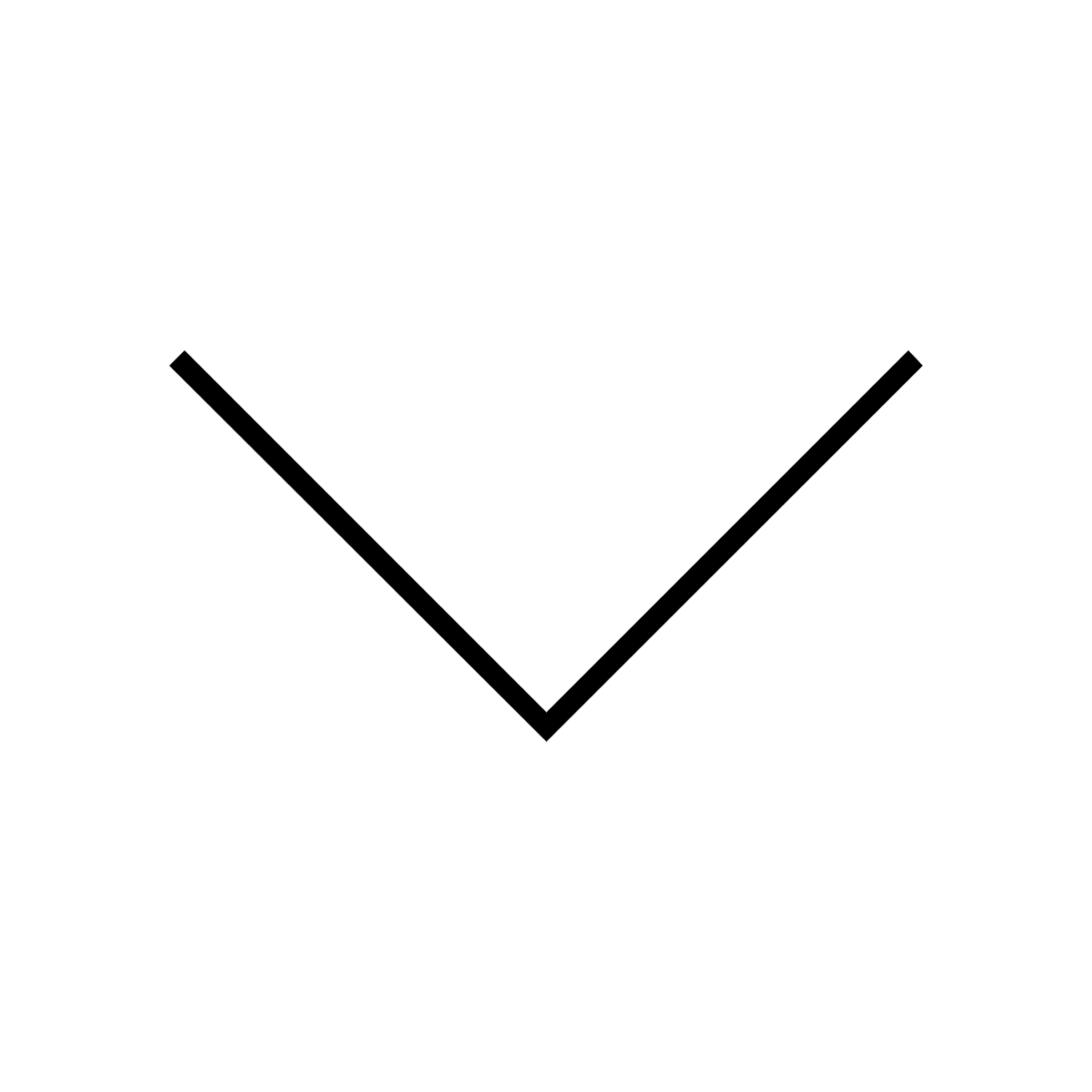 DESESTIMULAM ENGAJAMENTO E COLABORAÇÃO
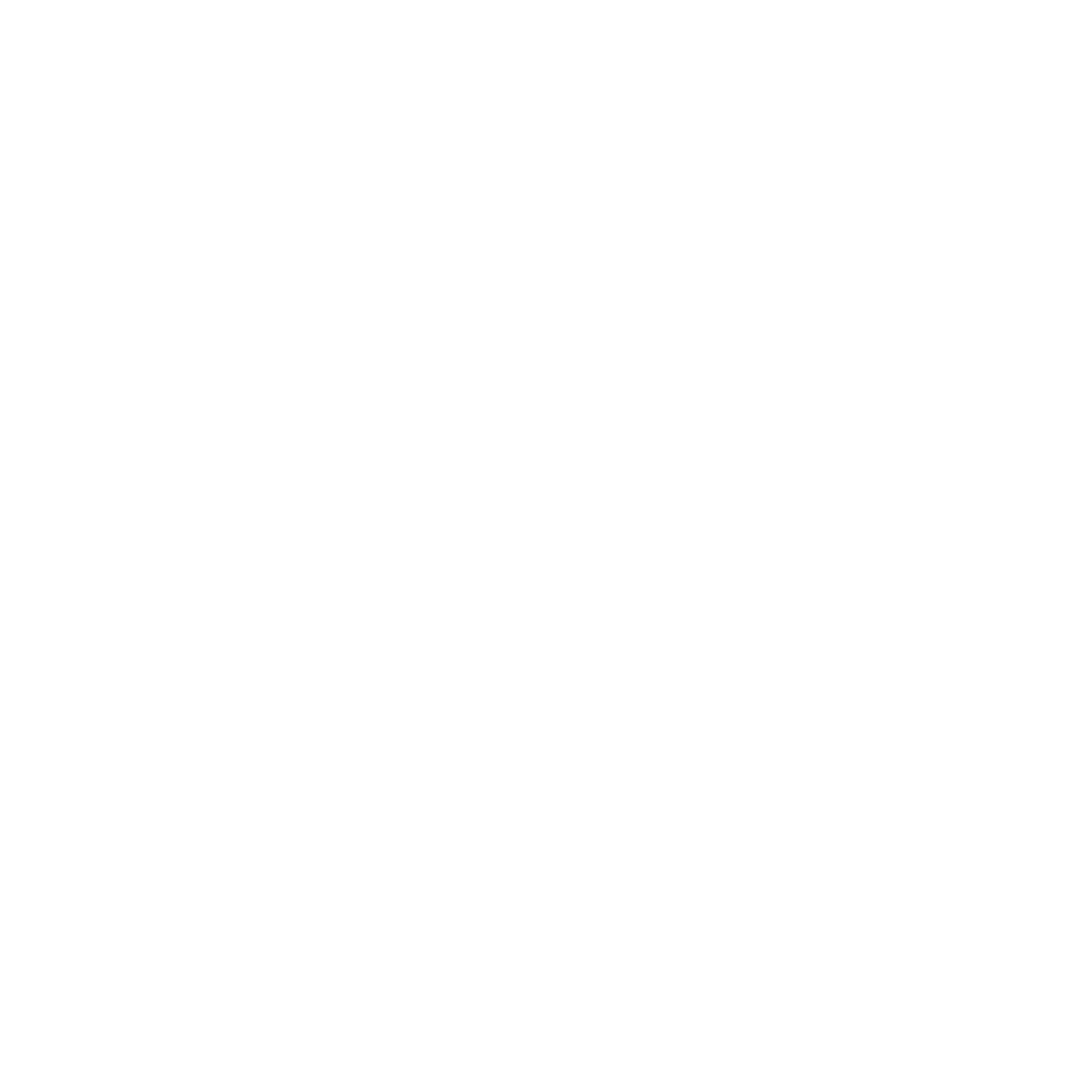 O QUE MOTIVA AS PESSOAS A TRABALHAR?
Dinheiro (Taylor)
Satisfação de certas necessidades (Maslow, Alderfer, McClelland)
Relações sociais no trabalho (Mayo)
Sentimento de equidade (Adams)
Metas ou objetivos (Locke)
Expectativas e recompensas (Vroom)
Gratificação resultante do trabalho em si (Hertzberg)
Percepção de ser capaz de fazer bem as coisas (Bandura)
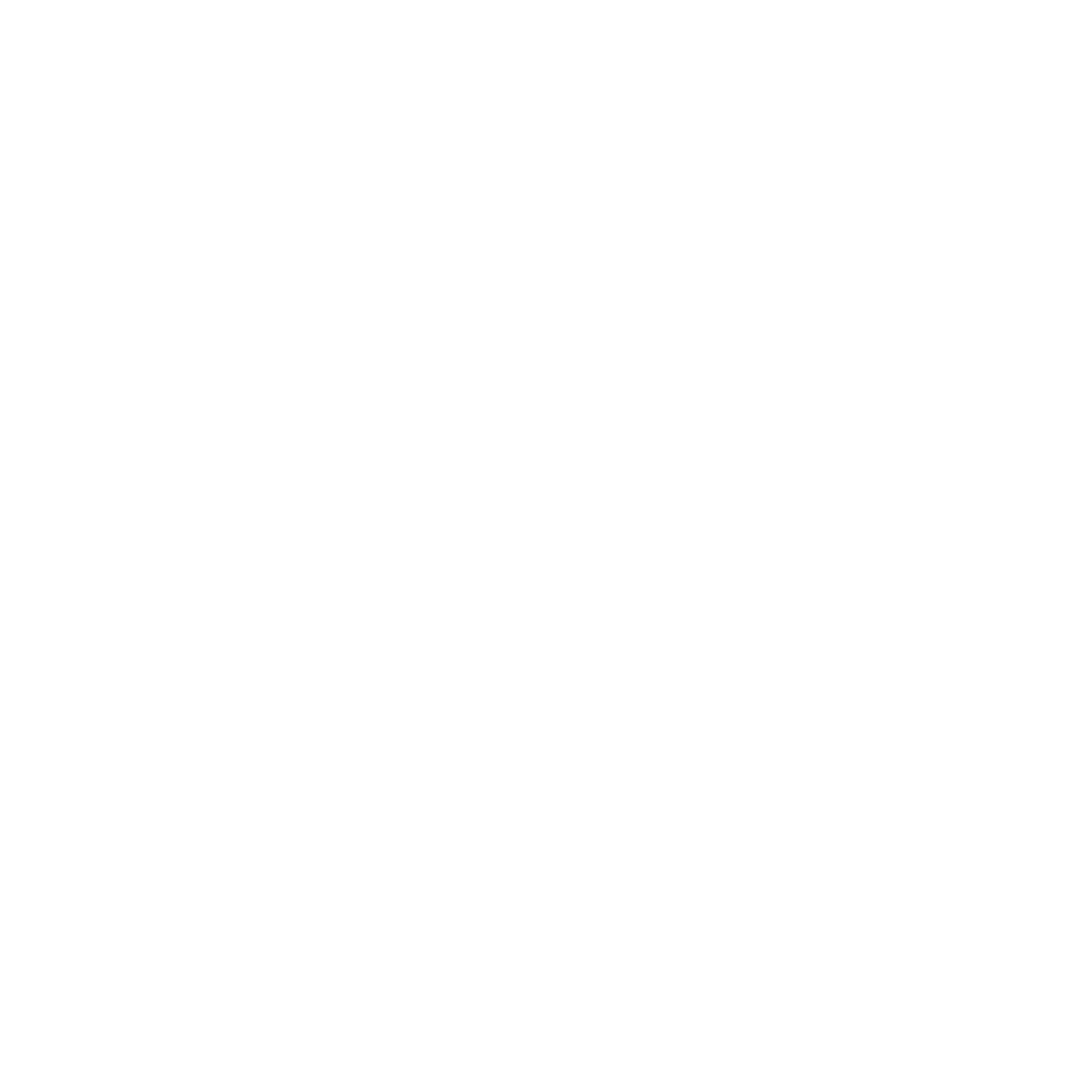 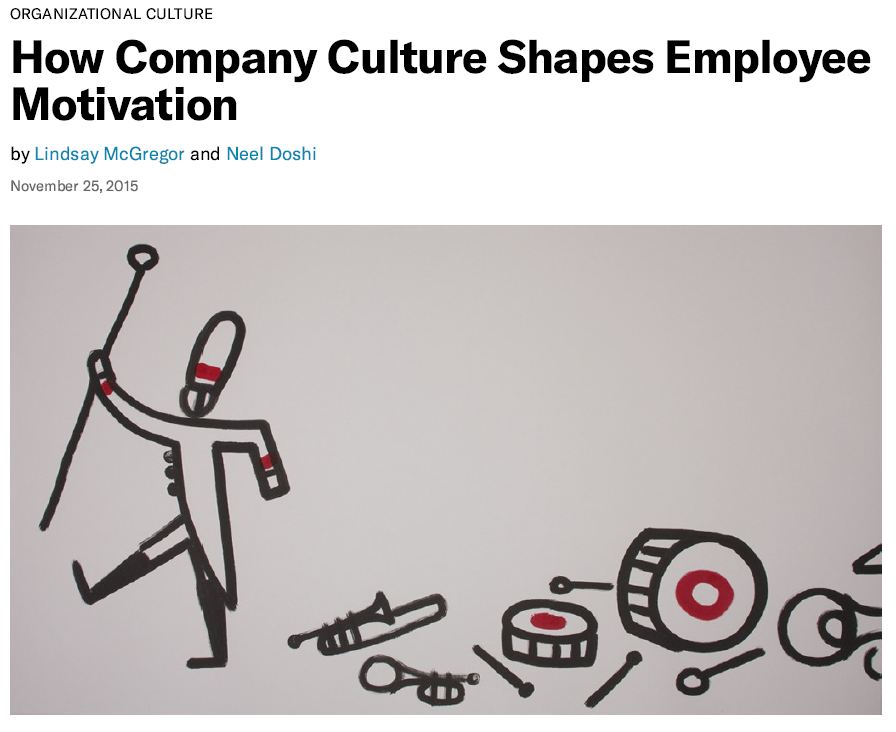 Play
Purpose
Potential

Emotional pressure
Economics
Inertia
Motivos
 diretos
Motivos
 indiretos
Fonte: McGregor, L., Doshi, Neel. How company culture shapes employee motivation. Harvard Business Review. Nov-15, 2015. Disponível em: https://hbr.org/2015/11/how-company-culture-shapes-employee-motivation
[Speaker Notes: Perguntar para a turma: o que motiva as pessoas a trabalhar?]
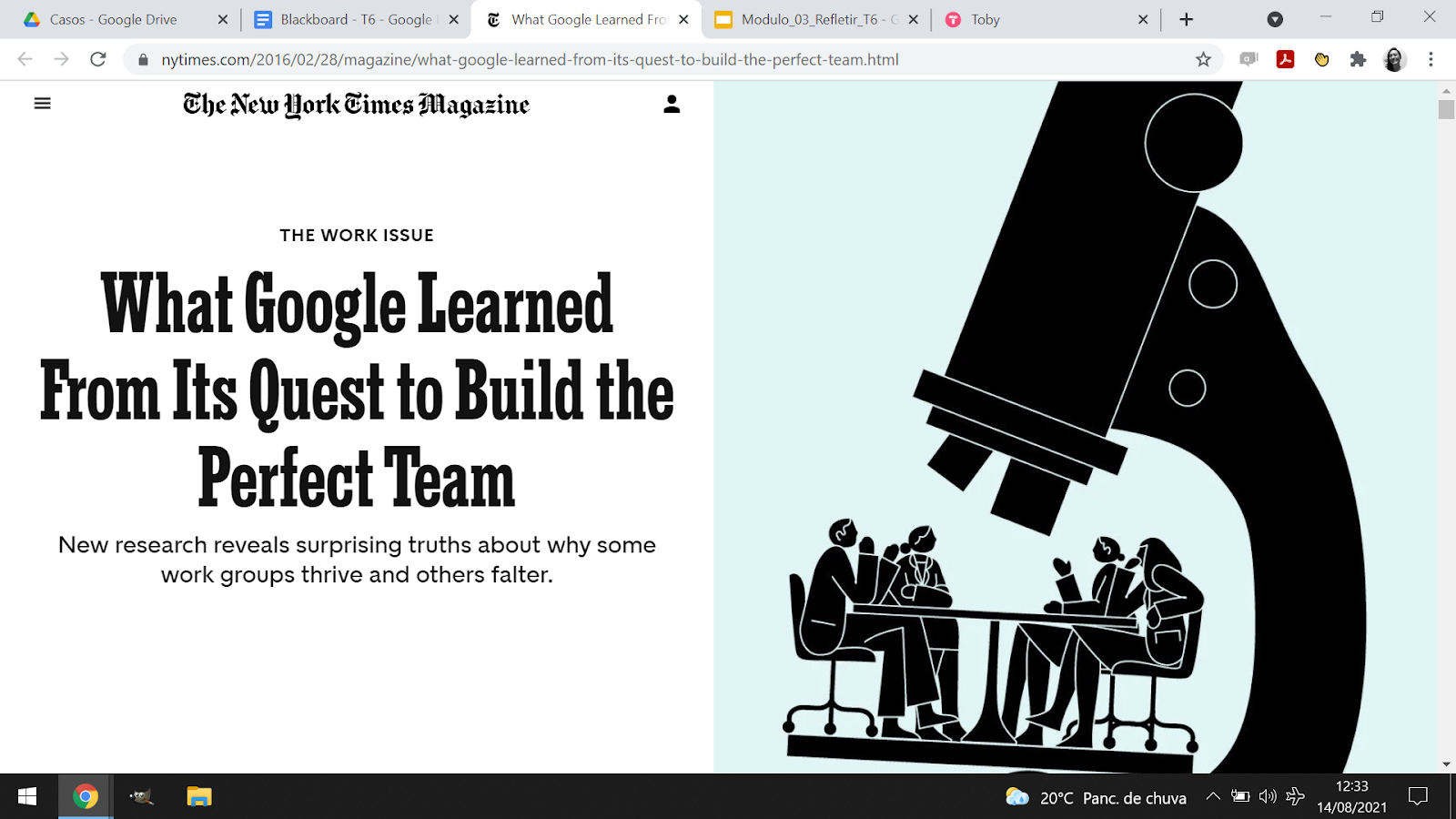 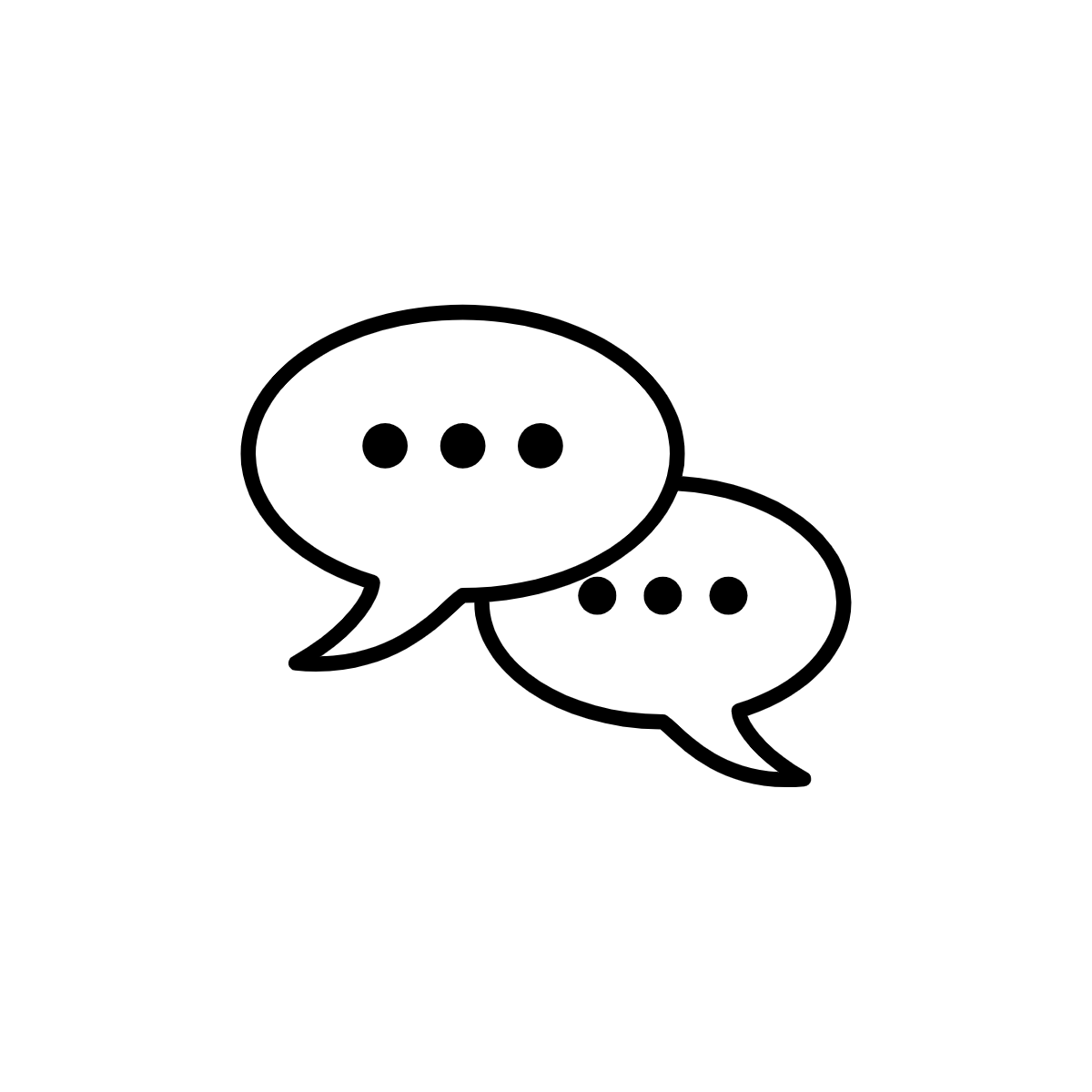 +
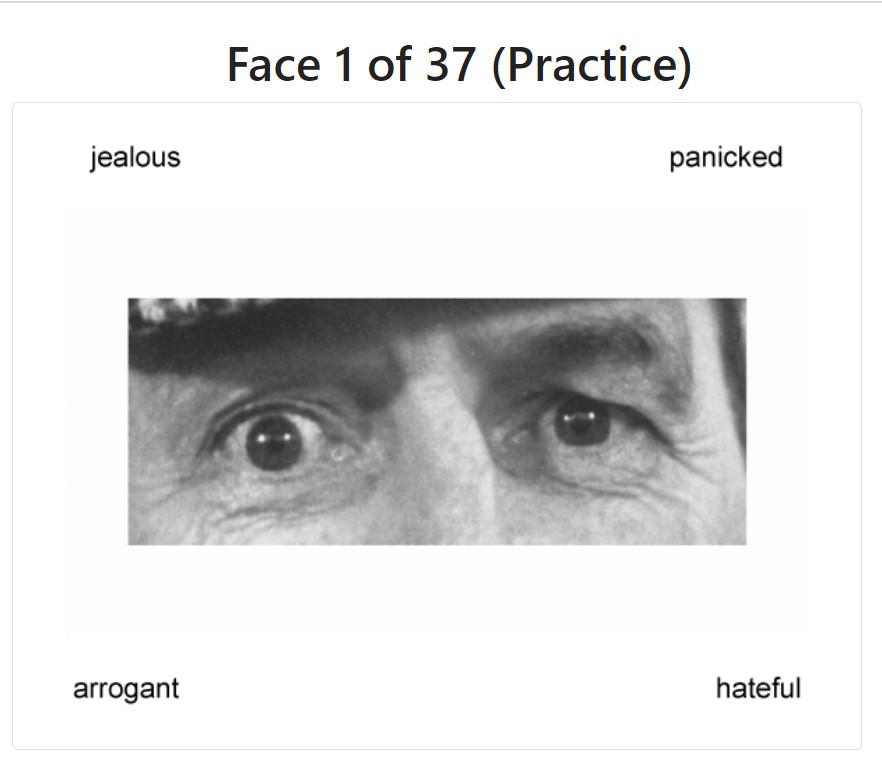 EQUILÍBRIO DE FALAS
SENSIBILIDADE SOCIAL
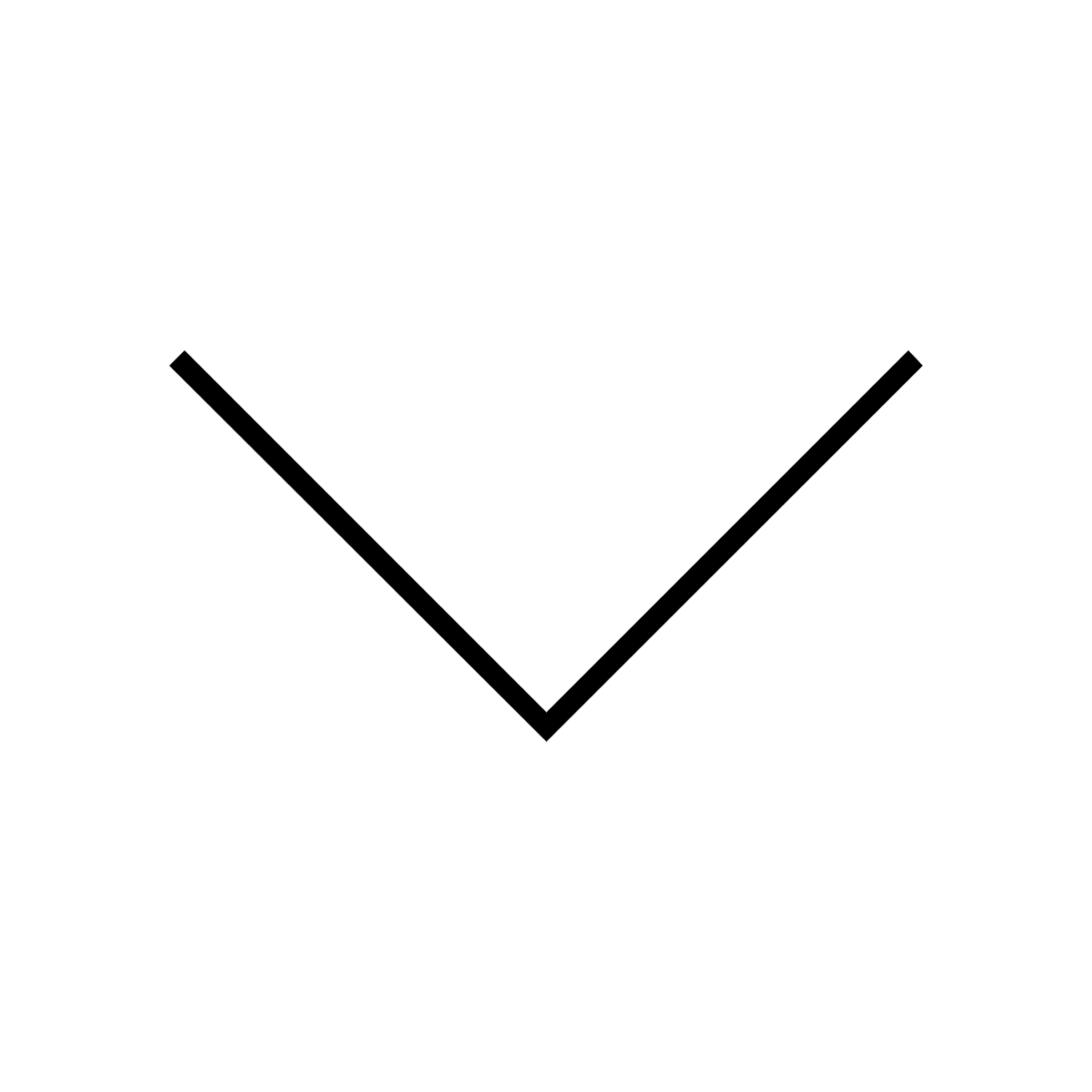 SEGURANÇA PSICOLÓGICA
[Speaker Notes: Crença de integrantes do time de que podem se arriscar perante os demais]
POR QUE É TÃO DIFÍCIL?
Teoria Geral da Administração e a Administração Pública brasileira
Autocrática-Patrimonialista
Neoliberalismo
Estado do Bem-Estar Social europeu
Organizações Teal
Burocrática
Primeira Guerra
Segunda Guerra
30 Gloriosos
New Deal (EUA)
NPM
Teoria U e Holacracia
Cultura Organizacional
Administração Científica
Cibernética e Matemática da Administração
Teoria Comportamental da Administração
Design Thinking  e Developmental Practice
Neo-W
Teoria Clássica
Modelos Burocrático e Estruturalista
Administração Estratégica
Toyotismo e Qualidade Total
1900-1920
1940
1960
1980
2000 >
1930
1950
1970
1990
Teoria das Relações Humanas
Teoria Neoclássica da Administração
Teoria de Sistemas
BSC
Crise de 1929
Administração por objetivos
Downsizing
Desenvolvimento Organizacional
Mapeamento Ambiental
Learning Organizations
Adaptado de: SILVA, R. Teoria Geral da Administração. Uma leitura histórica para apoiar a formação de gestores. Online, 2017.
[Speaker Notes: Incluir o Welfare State e o New Deal
Administração não é um campo de conhecimento exclusivamente privado
Teoria clássica: Henri Fayol era um general do exército/ Emerson Harrington trabalhou com Taylor e depois como gestor público
Como completamos este quadro com as principais teorias da administração pública?]
DESAFIO BRASILEIRO
DESIGUALDADES
Raciais
Socioeconômicas
Territoriais
Gênero
…
REPLICADAS NA ESTRUTURA DE GESTÃO DO ESTADO
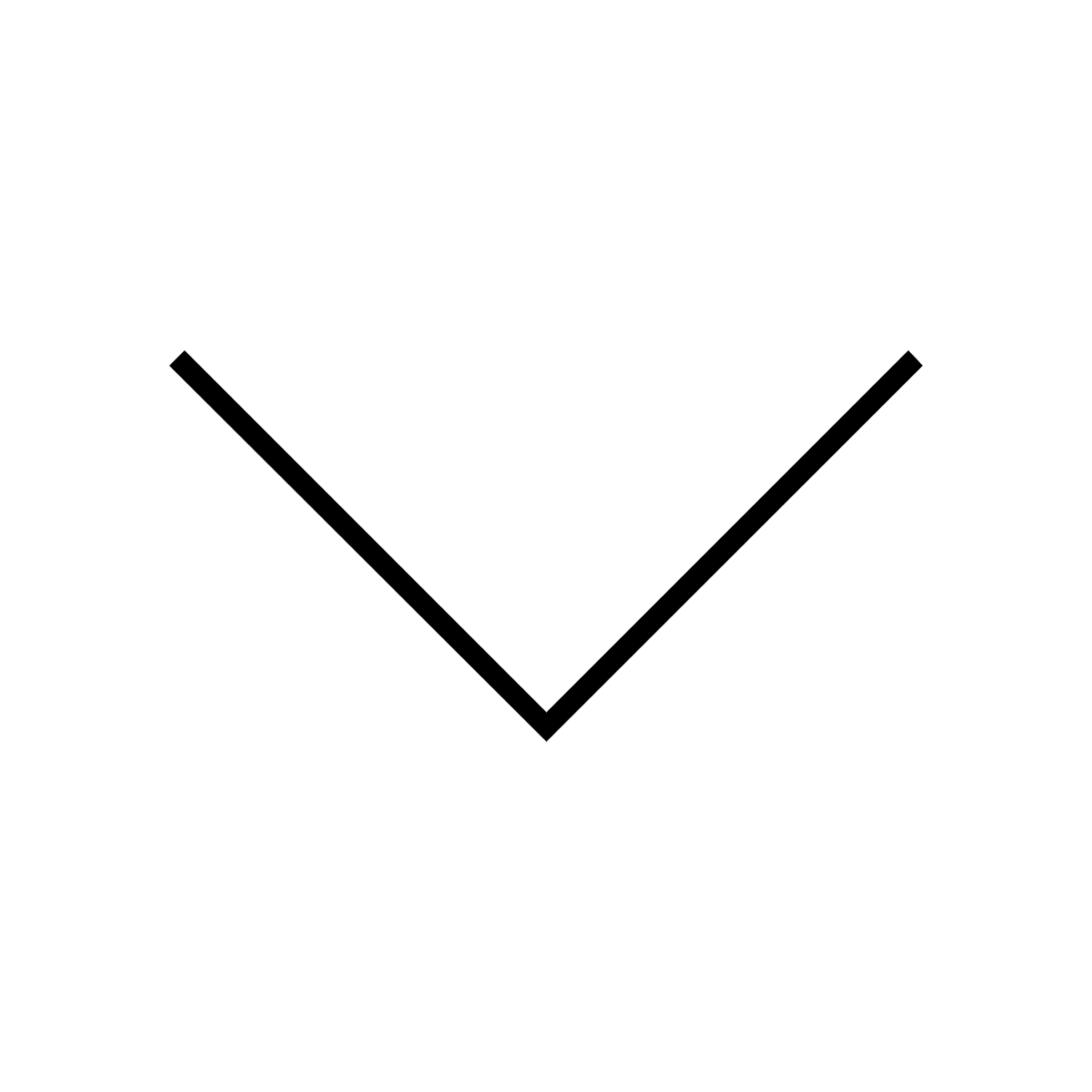 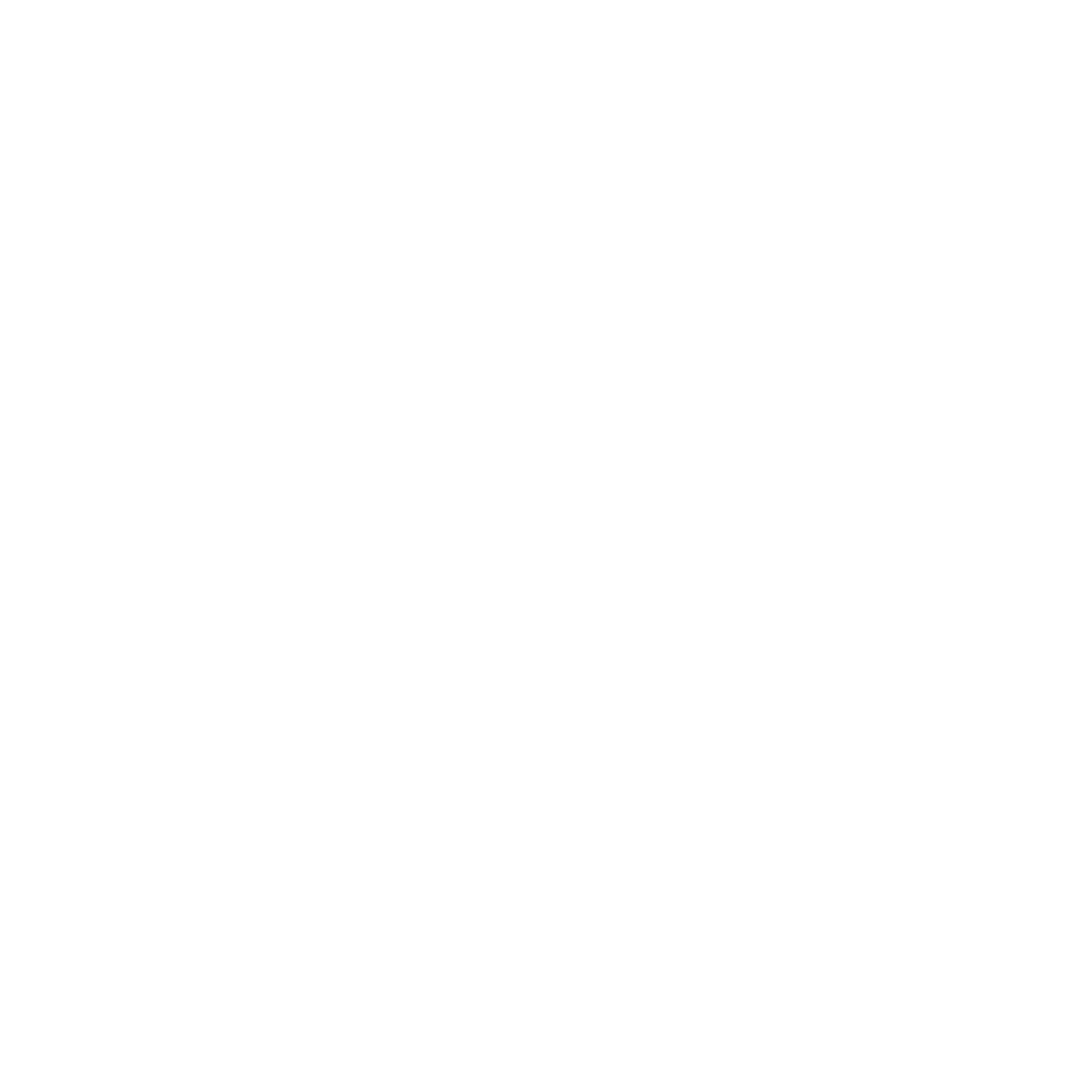 DESAFIO BRASILEIRO
PRINCIPAIS IMPACTOS DAS DESIGUALDADES NA ESTRUTURA DO ESTADO
Burocracia não representativa da população
em especial nos cargos de liderança e nas carreiras mais valorizadas
Desigualdade salarial entre carreiras -> sentimento de injustiça
Dificuldade de atrair e reter talentos em posições e regiões essenciais 
“Ilhas de excelência” em um mar de dificuldades
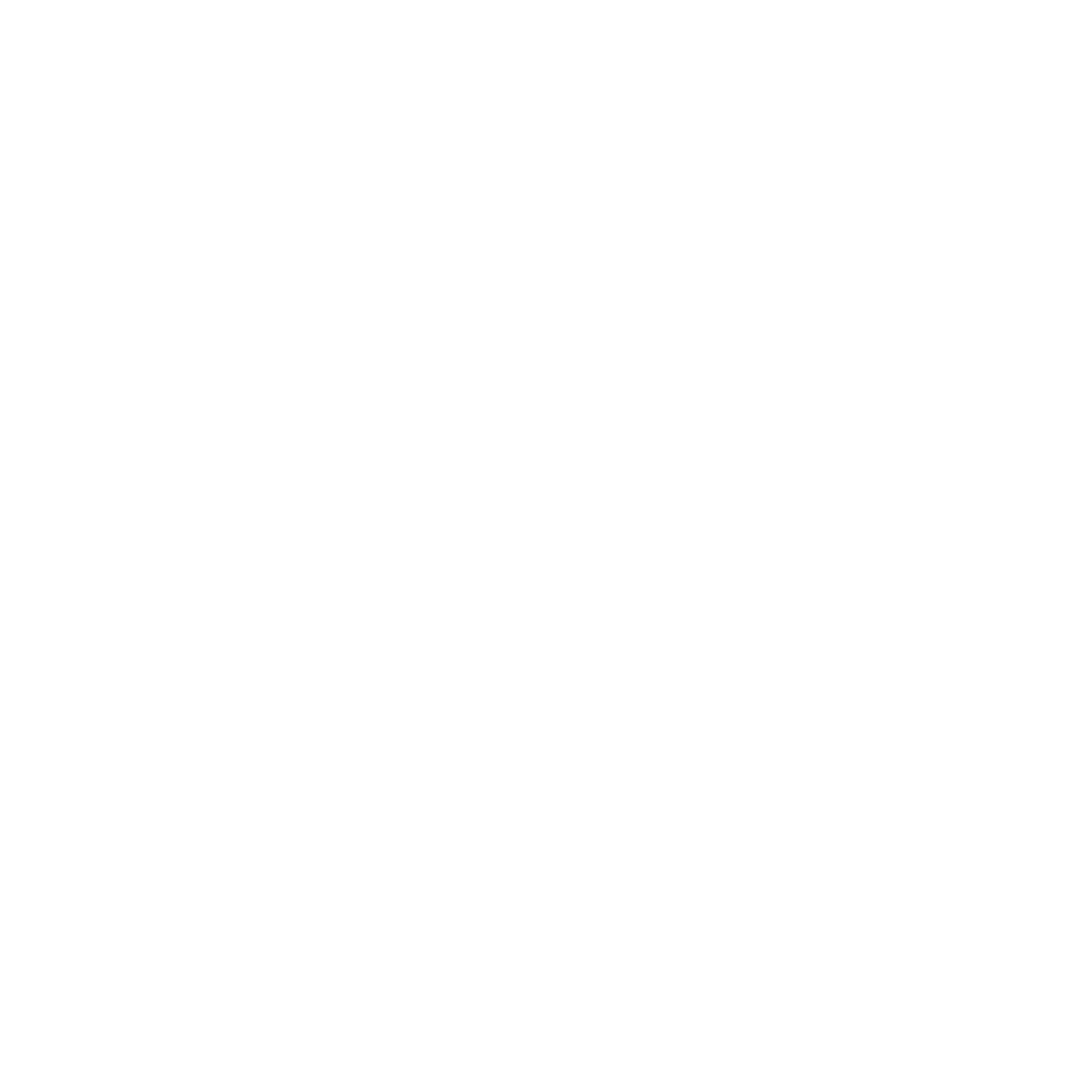 DESAFIO BRASILEIRO
FUNÇÕES CLÁSSICAS DO ESTADO
Cumprimento das leis
Arrecadação
Ordem social
Defesa nacional

=> Preservação do status quo
NO BRASIL
Todas as clássicas 
+ 
As necessárias ao cumprimento da Constituição Federal de 1988 (cidadania)
+ 
As necessárias à transição climática/ ecológica
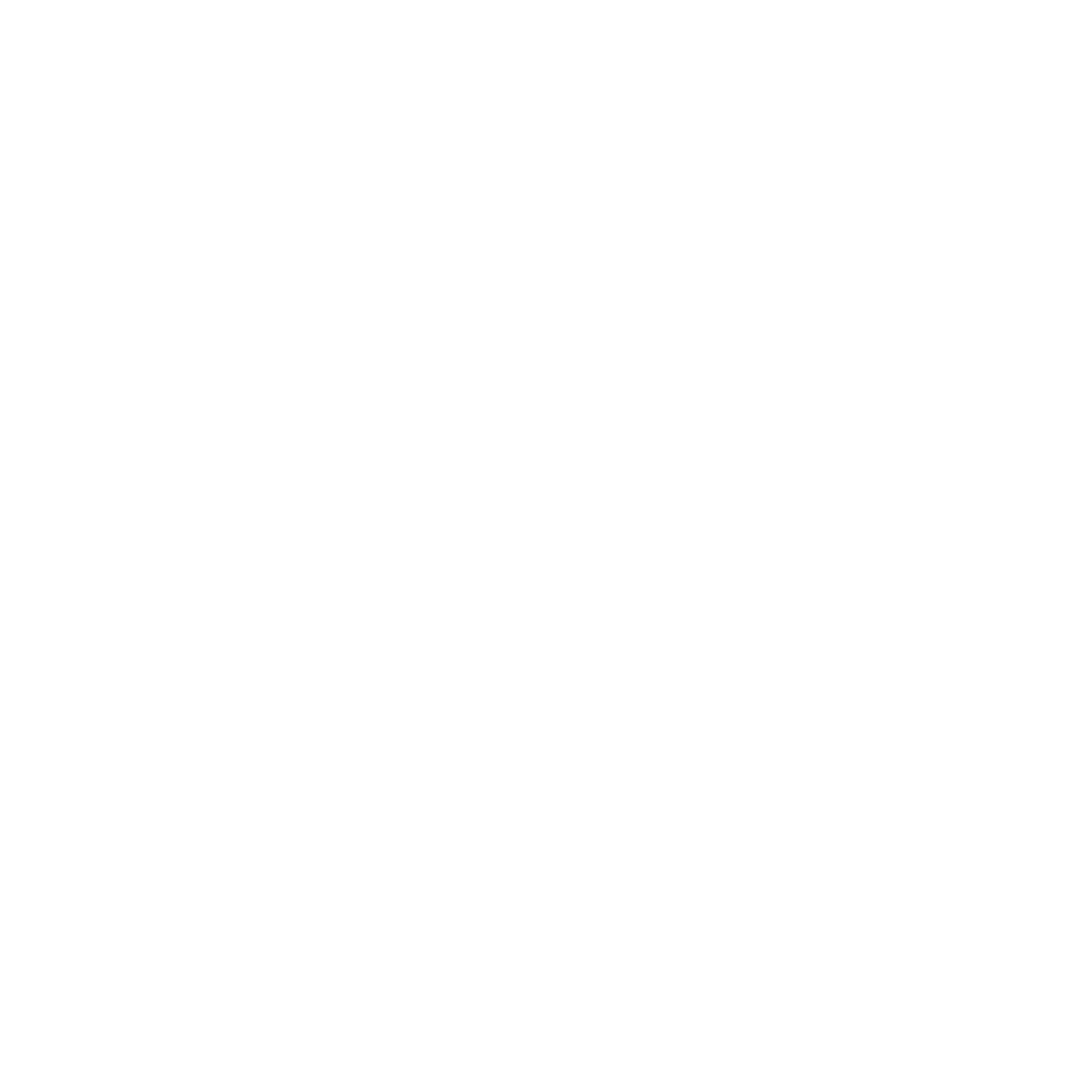 kiki@pacto.site
Obrigada